March 2016
Spatial Re-Use Adaptive CCA Simulation Results
Date: 2016-03-15
Authors:
Slide 1
Frank Hsu, Mediatek
Introduction
In this presentation, simulation results of open loop OBSS_PD adjustment and transmit power control (TPC) are presented
Open Loop Methods
When packets are detected from OBSS, the OBSS_PD level should be adjusted and suitable TPC needs to be considered as well
Among IEEE space reuse contributions, there are mainly three types of open loop methods
Static OBSS_PD adjustment , No TPC
Static & Balanced OBSS_PD adjustment + TPC
RSSI-Based & Balanced OBSS_PD adjustment + TPC
BSS 1
BSS 2
Method Summary
1. Static OBSS_PD adjustment, No TPC
Increased CCA  is fixed
not considerate at all
2. Static & Balanced OBSS_PD adjustment + TPC
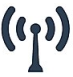 Legacy PD
Range
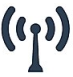 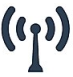 Increased CCA = Reduction PWR ( fixed)
considerate
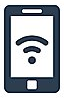 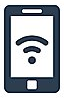 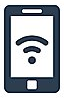 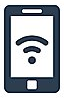 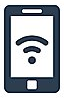 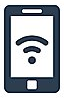 OBSS PD
Range
DynamicValue
RaiesdCCAmax
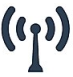 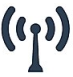 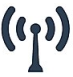 3. RSSI-Based & Balanced OBSS_PD adjustment + TPC
-Increased CCA = Reduction PWR = min(DynamicValue, RaiesdCCAmax)
- DynamicValue is from RSSI – OBSS_PD base
- very considerate
Simulation Parameters
Use a simplified scenario based on 11ax residential scenario
2 x 5 x 10 = 100 apt. in a building
One pair of AP/STA in each apt.
Random factor
Location of AP/STA in each apartment
Use one channel out of three (0, 1, 2)
Shadowing effect
Power setting
TX Power: AP: 20dBm, STA: 15dBm
Standard CCA in 20MHz: -82dBm
AP/STA are BW 20 MHz
Other simplification
Link adaptation: assign best MCS that can sustain 10% PER by looking up SINR-PER table
No MAC overhead
No collision
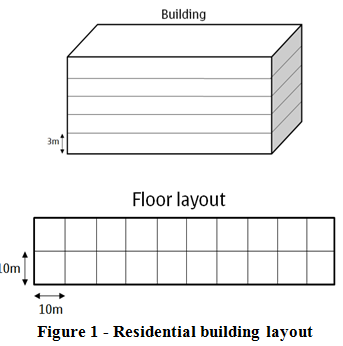 Deployment
Initially: 
Whole building is empty. 
Procedure: 
Deploy 11ax SR and legacy devices one by one with specified selection probability p and 1-p at apartments using ch0
Successfully deployed if interference from all other deployed BSSs is less than adjusted OBSS_PD 
33 AP/STA pairs in ch0 
Evaluation Metrics:
Total system throughput
System gain
1st TX
Legacy or 11ax
Follow procedure
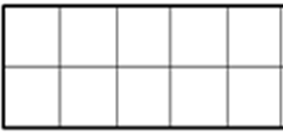 Ch0
Ch0
Ch2
Ch1
Ch2
1st RX
Ch2
Ch1
Ch0
Ch2
Ch0
1st TX
1st TX
TX
RX
Legacy or 11ax
Legacy or 11ax
Total System Throughput(mcs0: 1, mcs1: 2, … mcs9: 13.3, PHY rate relative ratio to MCS0)
Relative PHY rate
CCA: Raisd CCA
CCA+TPC: Raised CCA = Reduced TPCRSSI Based CCA+TPC: RaisedCCAmax
System Gain
“CCA”, “CCA+TPC”, “RSSI-based”:


The higher chance you deploy SR, the higher system throughput  (incentives to use SR)
Each method can achieve same peak system throughput  but at different raised CCA level 
“CCA+TPC” behaves like “RSSI-based”
Similar performance
Mostly, the raised CCA of RSSI-based method is capped by RaisedCCAmax instead of being affected by the dynamical RSSI
Conclusion
We have summarized three open loop SR methods and have system simulation helping to understand the limitations and potential gain
More devices with OBSS_PD adjustment and TPC, more system gain